CSE 121 Lesson 3:Characters & Strings, Variables, Debugging
Matt Wang & Brett Wortzman
Autumn 2024
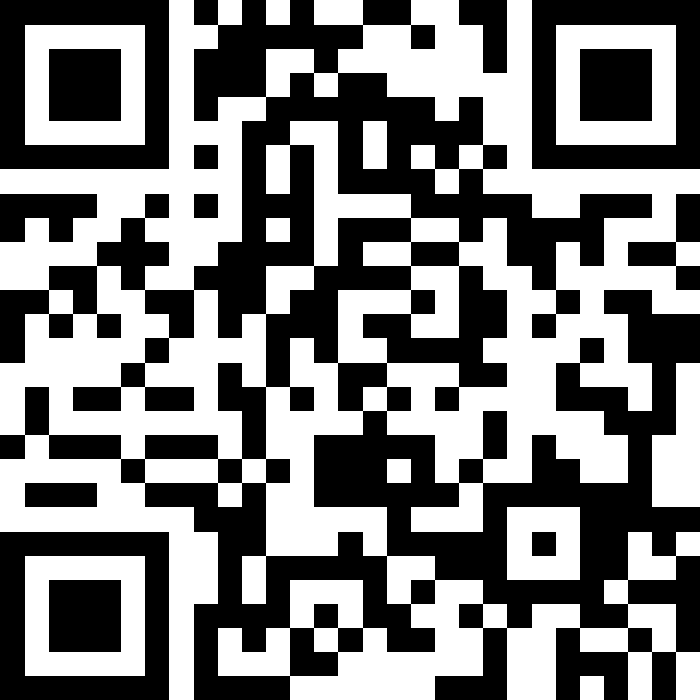 TAs:
sli.do #cse121
Today’s playlist:121 24au lecture tunes
Lesson 3 - Autumn 2024
1
Announcements, Reminders
P0 was released on Wed and is due Tues, Oct 8th 
Quiz 0 scheduled for Oct 24th (about 3 weeks away)
More details will be released in the coming weeks!
Prep includes practice quizzes, section materials, etc. 
Helpful website resources
Grading Rubrics (P0 rubric will be out tonight!)
Ed shortcuts
Search Site button!
Lesson 3 - Autumn 2024
2
\         /
   '-^'-'^-'
   .:--.--:.
  / |  |  | \
   /\  |  /\
   | '.:.' |

A beetle just passed by...
Beautiful Bugs (1/x)
Wow! After all that rain,a worm came up!
                 __
        __      |..|
  __ _ /  \____/  /
 /_____/ \_______/
\(")/
    -( )-
    -( )-
    /(_)\

This is a cute ant.
Caterpillar :O

.--.--.--.--.--\___/
(__(__(__(__(__(0_0)
 '' '' '' '' '' 'o'
Lesson 3 - Autumn 2024
3
Beautiful Bugs (2/x)
Oh no! A Spider!
        /\\    /\\
       // \\  /  \\
      //   \\/    \\
     //  /\ || /\  \\
    //  //\\00//\\  \\
  _// _//   vv   \\_ \\_

Good thing it's just a Daddy Long Legs!
"Wha..what is that??"

         _
        /_\
       /=
       |=
       |=          \o/
 ______/=           |
"""""""            /\
|
        ###
   _--#######--_
   _--#######--_
   _--#######--_
   _--#######--_
       #○#○#
        | |

    \\  \\
     \\  \\
    ##\\##\\##0
   ##############-
   ##############-
    ##//##//##0
     //  //
    //  //

WATCH OUT FLY!!!
Two caterpillars are racing!

\_/-.--.--.--.--.--.            \____/--.--.--.--.--.--.
(")__)__)__)__)__)__)           (>口<)#__)__)__)__)__)__)
 ^ "" "" """" "" "" 、、、、、 ^  ^  "" "" "" "" "" "" 、、、、、
<<<<<<<<<<<<<<<<<<<<             <'--<<<<<<<<<<<<<<<<<<<
Lesson 3 - Autumn 2024
4
A Centipede EWWW
    (((((((
    ooooooo<
    (((((((
Beautiful Bugs (3/x)
That centipede better not exceed 100 characters in length!

\   |
 \   \  __----------------------------------------------------_
  \_  \/                                                       \
    \__| _ _ _ _ _ _ _ _ _ _ _ _ _ _ _ _ _ _ _ _ _ _ _ _ _ _ _ _|
       \_|_|_|_|_|_|_|_|_|_|_|_|_|_|_|_|_|_|_|_|_|_|_|_|_|_|_|_|/
         \ \ \ \ \ \ \ \ \ \ \ \ \ \ \ \ \ \ \ \ \ \ \ \ \ \ \ \
Milipede Mervin:

  ____________________\/
 /////////////////////\
Centipede!
                         \/
[][][][][][][][][][][][][]:
''''''''''''''''''''''''''
Lesson 3 - Autumn 2024
5
RHINO BEETLE ᕦ(ò_óˇ)ᕤ

  //-----\\
 //       \\
          \\
           \\
            \\
             \\_____
             |      \______________
            |        (             )
            |        (_____________)
    \______/   O     (             )
         \        ___(_____________)
          \______/      \          \ 
        \/       /        \          \
               /           \          \
              /             \          \
Beautiful Bugs (4/x)
Is that a rhino or a beetle? 
It's a rhino beetle!

       ^
      /|     __-----___-----------__
     / /    /       /                \
    /  \__/ [:]    _/___               |
   <          __--'    '--------------|
    \____----'  _____                 \
        \__---/---   \----_____\______/
          ___/        \___      \___
Lesson 3 - Autumn 2024
6
Beautiful Bugs (5/x)
No problem! Spider(man) is here!!

         /  /        \  \
        /  /          \  \
       /  /     __     \  \
       |  |    /00\     |  |
       \  \____\  /____/  /
        \______|  |______/
         ______/  \______
        /   __/ \/ \__   \
       /   /  | /\ |  \   \
       |   |  \____/  |   |
       \   \          /   /
        \   \        /   /
OH NO! Is that the evil roach??

 |____\_\__\____   ______
       ________\\_/__        /
      /          |   \      /
      |          | 8D |=====
      \__________|___/      \
  _____________// \______    \
 |   / /  /
Lesson 3 - Autumn 2024
7
Beautiful Bugs (6/x)
\\
(O)(O)(O)(O)(O")  🍓🍇🍎🍐🍊🍭🧀🍉
 '''''''''''' 
This is the very hungry caterpillar!
\ \ \ \ \
 █████████<
/ / / / /
Spider 🕷️!!!

   (\_/) 
   (o.o)
  /> 🕸️<\
.-=---.
          .'-==-.-=.
         :-..-  ..= .
         :=.  -.= -. . (🔘)🔘)
         :.- .=..  -=.  // //
        _'.'___.-=-=___/'//
       _'.             /'/
      __'.              //
     '..-=_____...---''O/  🍦
  "I think I just like plain old vanilla. 🤤"
extremely Lonely Cricket
  V
  東東東
  //\\/\
Lesson 3 - Autumn 2024
8
/T/\T\
        /=/  \=\  
       |=|    \=\
        V   __|=|__
          _/ /===\ \_
        __ /=======\ __
      _/ /===========\ \_
    ___ /=============\_ __
   / //=================\\ \ 
 _/ //===================\\ \_
   //=====================\\  
  //\ ⚈ ◕ ⚈ ◕ ⚈ ◕ ⚈ ◕ ⚈ ◕ /\\
 //  \___________________/  \\
 \\          L   ⅃          //
  \\                       //
 {  }                     {  }

SUPER SCORPION is here to save the day!
Beautiful Bugs (7/x)
A vibrant butterfly!
 ___             ___
|🟥 \           / 🟥|
|🟡  \  |   |  /  🟡|
\ 🟥  \  \_/  /  🟥 /
 \ 🟡  \ / \ /  🟡 /
  \ 🟥  \| |/  🟥 /
   \_🟡__| |__🟡_/   
        /| |\
      /🟦| |🟦\
     / 🟣| |🟣 \
    / 🟦 | | 🟦 \
   | 🟣  |_|  🟣 |
   |_🟦_/   \_🟦_|
Lesson 3 - Autumn 2024
9
Beautiful Bugs (8/x)
\                 /
     \\             //
      \\  ( 👁️👁️)  //
       \\  |   |  //
           |   |
            | |
            | |
            | |
             |

Fly man Lowkey weird
but he chill fr
Hey! Look! A scarab with his dung ball
         屎屎屎
      屎屎屎屎屎屎屎--虫虫虫虫
    屎屎屎屎屎屎屎屎屎——虫虫虫虫
    屎屎屎屎屎屎屎屎屎    虫虫虫  虫虫
    屎屎屎屎屎屎屎屎屎    \   虫虫虫虫虫
      屎屎屎屎屎屎屎     /     \⟍       虫
         屎屎屎        /       \ ⟍
Lesson 3 - Autumn 2024
10
Beautiful Bugs (9/x)
OH NO, and its the worst bug of them all!...
 
 
        HelloBugs.java:31: error:HelloBugs.java:31: error: 
   HelloBugs.java:31: error:HelloBugs.java:31: error:HelloBugs.java:31: error:
   HelloBugs.java:31: error:HelloBugs.java:31: error:HelloBugs.java:31
   HelloBugs.java:31: error:HelloBugs.java:31: error:HelloBugs.java:31
   HelloBugs.java:31: error:HelloBugs.java:31: error:HelloBugs.java:31: error:
        HelloBugs.java:31: error:HelloBugs.java:31: error:
Lesson 3 - Autumn 2024
11
And on accessibility… (1/2)
Loved your reflection responses here! Some common themes:

not previously knowing how blind people code (or use computers)
screenreaders are very fast
keyboard-only navigation seems challenging
debugging (and programming) is already so hard!
emphasizing that accessibility (and inclusion) matters!
“it’s the small things that matter”
companies should care too!
very impressed by the speaker’s perseverance and determination
follow-up: is this fair?
Lesson 3 - Autumn 2024
12
And on accessibility… (2/2)
We then asked you: is C0 accessible for a blind developer?

Broad spectrum of answers, but most of you said no. Some reasons:
in looking at ASCII art:
the caption is not enough context for a blind user
the screenreader would not interact well with the actual art
caption could be low-quality or wrong!
doing the assignment would be even harder
how to implement the various requirements (especially spacing?)
does Ed have the same accessibility features? (Matt says: no)
assignment may be fundamentally inaccessible!
Lesson 3 - Autumn 2024
13
So, what?
Broadly speaking: the digital world is inaccessible (but that’s changing)!
Making things accessible requires active effort & learning.

In CSE 121, we don’t have the full knowledge yet to make accessible ASCII art (or Java programs, applications, video games, websites, …)

However, we encourage you to:
think about accessibility when you make things with computers
keep on learning more! UW is a global leaders in digital accessibility
e.g. at UW: CSE 493E: Accessibility, CREATE, AccessComputing
Lesson 3 - Autumn 2024
14
Variables – Manipulation
Notice – this doesn't really make any mathematical sense! 
That's because, in Java, = is assignment, not equality!
They’re made to be manipulated, modified, re-used!

int myFavoriteNumber = 7;
int doubleFV = myFavoriteNumber * 2; 
myFavoriteNumber = myFavoriteNumber + 3;
Lesson 3 - Autumn 2024
15
[Speaker Notes: declare and initialize
Arithmetic with variables and place into another one
A variable… varies! It can change value. 
Use one variable to set another one: it’s possible!]
New Operators! (1/3)
myFavoriteNumber = myFavoriteNumber + 3;

This pattern is so common, we have a shorthand for it!

myFavoriteNumber += 3;

Note: this works for both numeric addition and string concatenation!
Lesson 3 - Autumn 2024
16
New Operators! (2/3)
The shorthands -=, *=, /=, and %= exist too! 

myFavoriteNumber /= 3;

Should this work for integers? Doubles? Strings?
Lesson 3 - Autumn 2024
17
New Operators! (3/3)
There are even shorter operators for “incrementing” and “decrementing”!

myFavoriteNumber++; // equal to myFavoriteNumber += 1;
myFavoriteNumber--; // equal to myFavoriteNumber -= 1;

Should this work for integers? Doubles? Strings?
Lesson 3 - Autumn 2024
18
What do a, b, and c hold after this code is executed?

int a = 10;
int b = 30;
int c = a + b;
c -= 10;
a = b + 5;
b /= 2;
10, 30, 40
35, 15, 30
35, 15.5, 30
20, 15, 30
Lesson 3 - Autumn 2024
19
(PCM) Type Casting in Java
Casting – a way to convert one data type to another!

Implicit casting: integer to double (example: 30 * 1.0 )
Explicit casting: using (typename) syntax:
	double pi = 3.14;
	int piTrunc = (int) pi; // stores 3
Lesson 3 - Autumn 2024
20
Suppose s contains the String "bubble gum". Which option below would result in s containing "Gumball" instead?
s.substring(7) + "ball";
s = s.substring(7, 9) + "ball";
s = s.charAt(7).toUpperCase() + "ball";
s =   s.substring(7, 8).toUpperCase() + s.substring(8) + "ball";
Lesson 3 - Autumn 2024
21
Interlude: Gumball
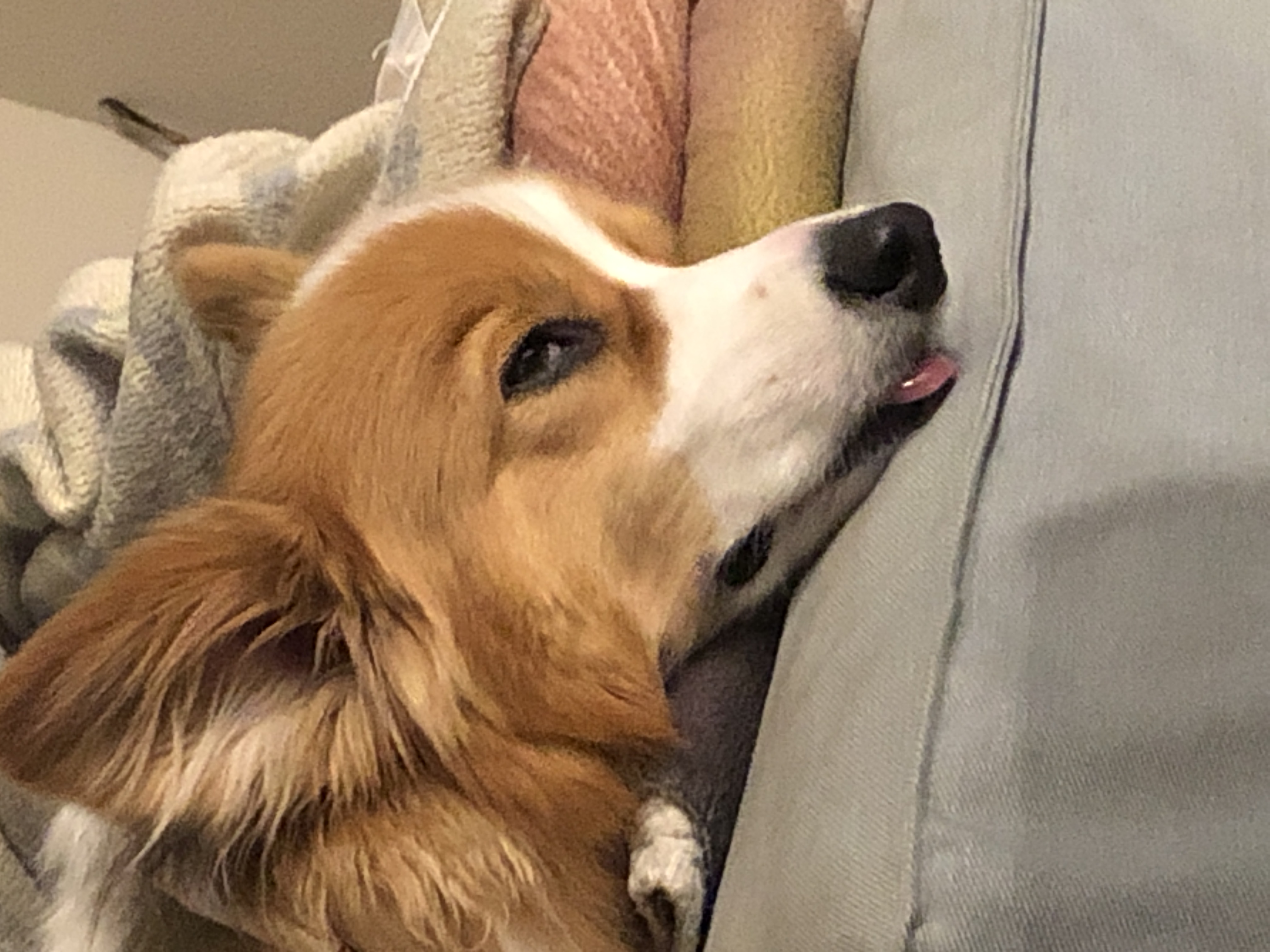 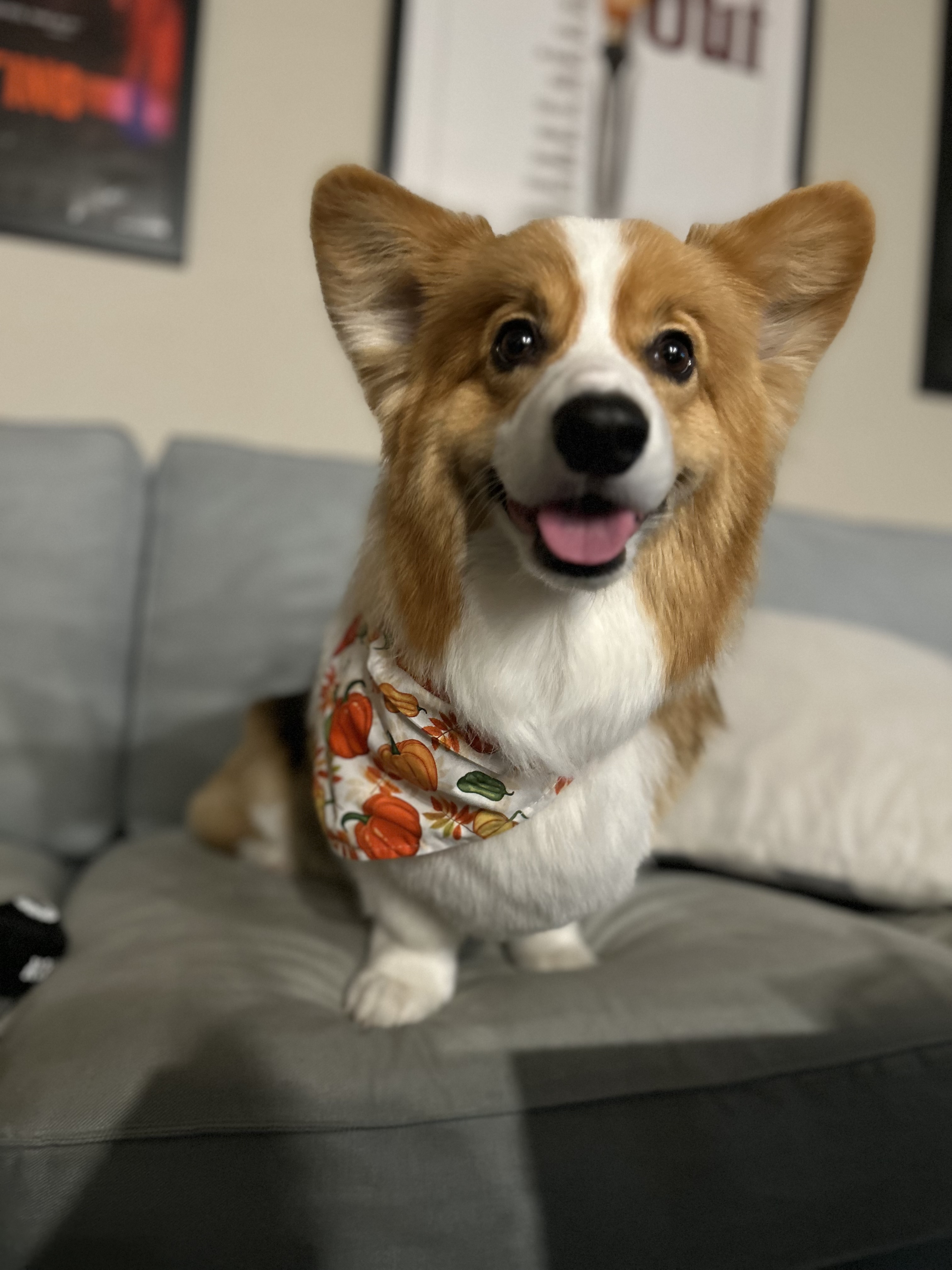 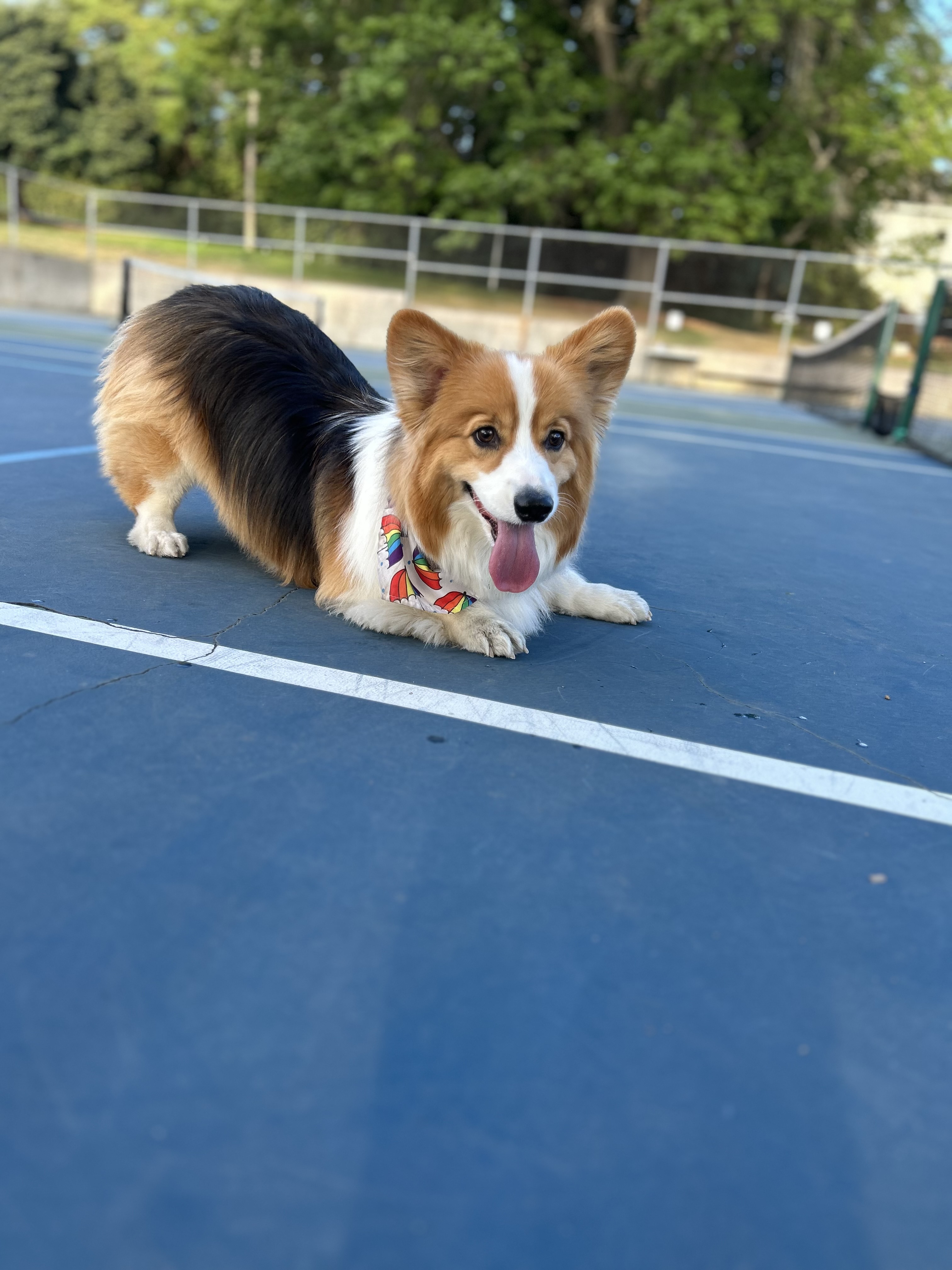 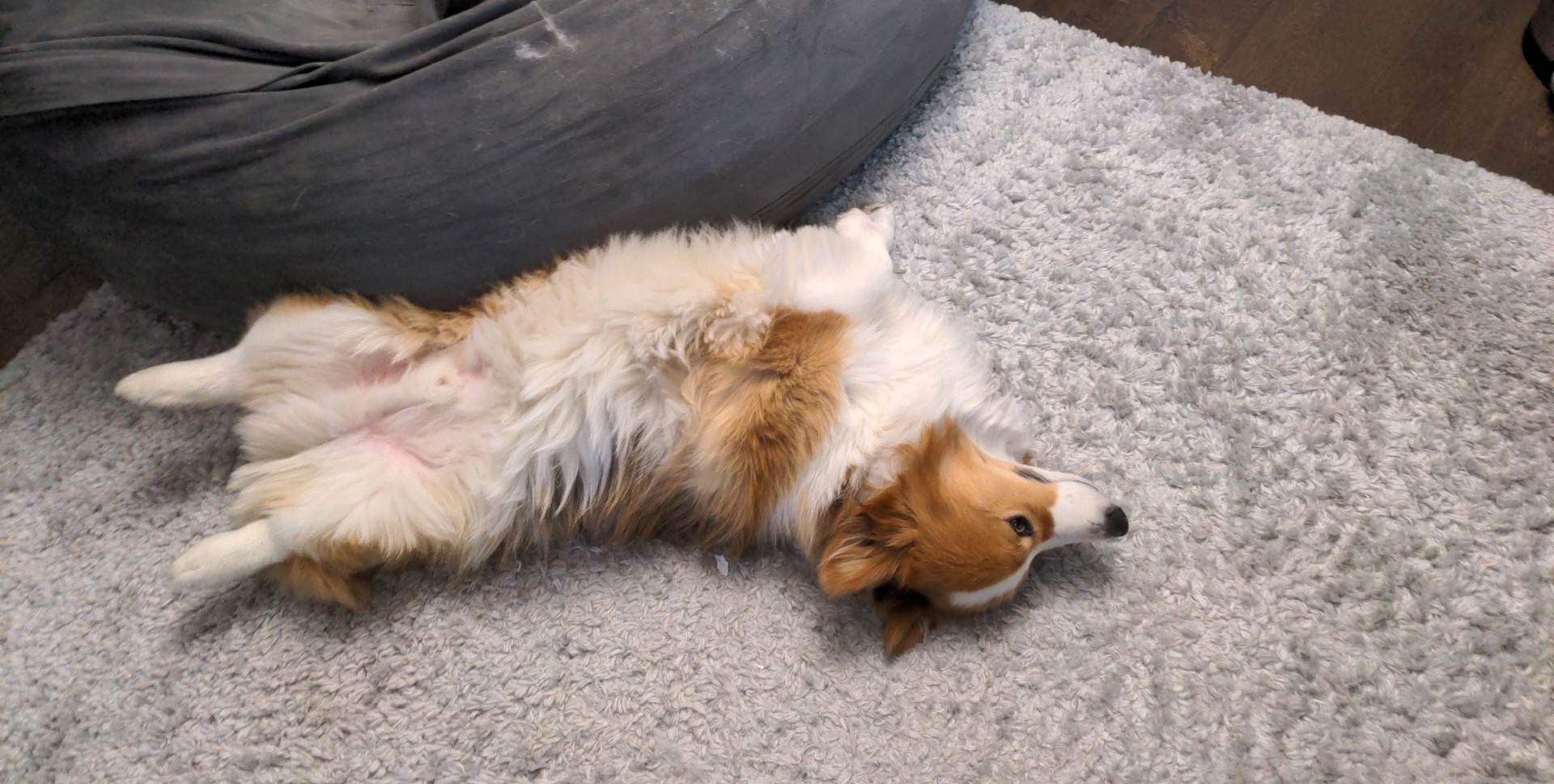 Lesson 3 - Autumn 2024
22
(PCM) String Methods 	Usage: <string variable>.<method>(…)
Lesson 3 - Autumn 2024
23
[Speaker Notes: Bomb = may get error if indexing int is out of bounds (e.g. negative index, or larger than the length of the string)
Safety guy = should return without error in usual case]
Reminders
P0 was released on Wed and is due Tues, Oct 8th 
Quiz 0 scheduled for Oct 24th (about 3 weeks away) 
Helpful website resources
Grading Rubrics (P0 rubric will be out tonight!)
Ed shortcuts
Search Site button!
Questions? Come to office hours!
today: Matt (12:30-1:20) + IPL until 6:30
Lesson 3 - Autumn 2024
24